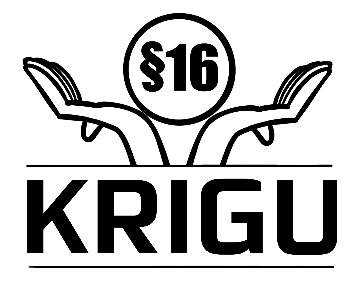 KRIGU
OPSTARTSMØDE
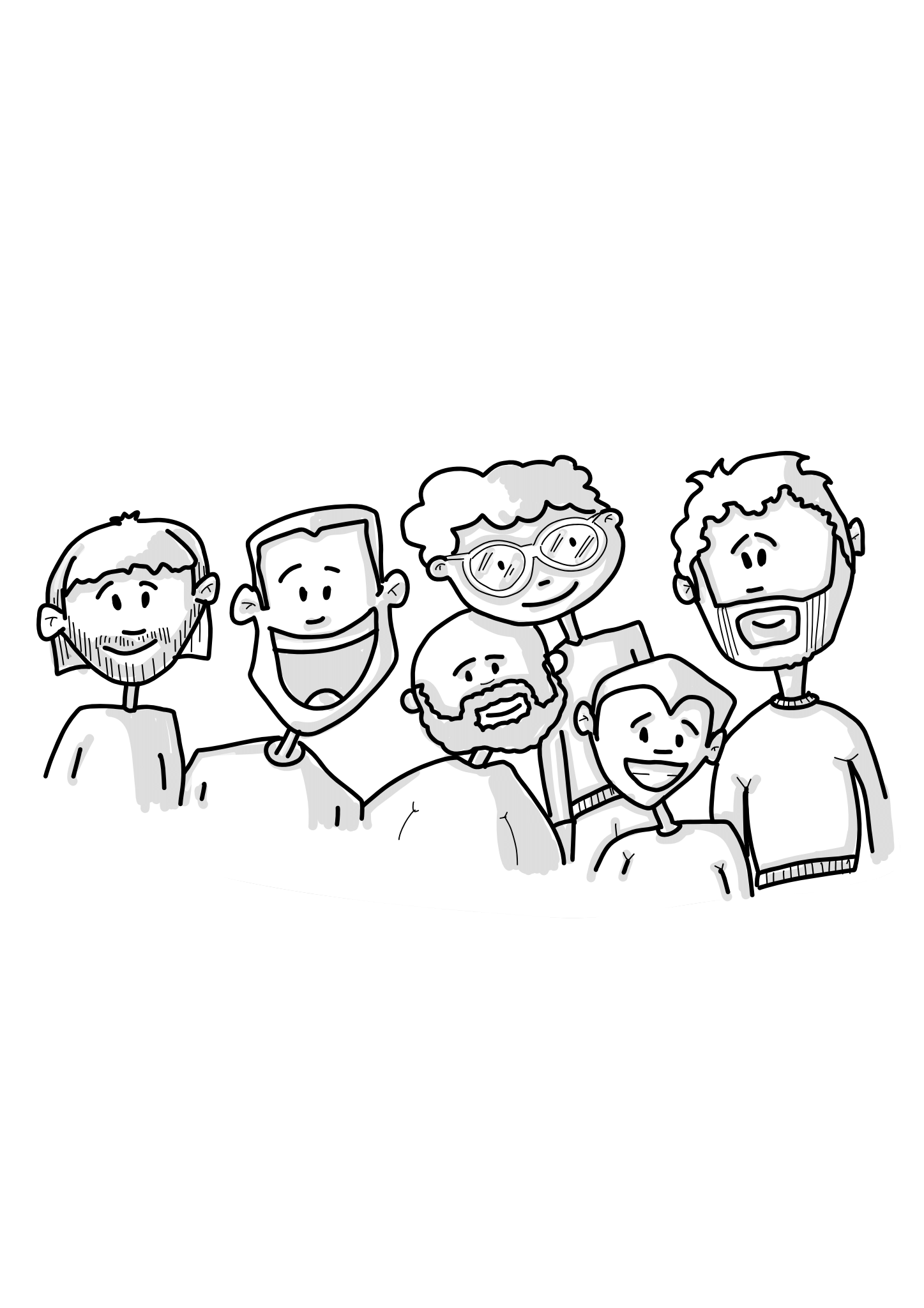 DAGSORDEN
3. Understøttelse og motivation af borgernes KRIGU-forløb
Hvordan motiveres borgerne FØR og UNDER forløbet?
Hvordan understøtter I som medarbejdere borgernes KRIGU forløb undervejsog den læring, der sker på forløbet?
4. Eventuelt
1. Introduktion til KRIGU
KRIGUs baggrund
Hvorfor igangsætter vi et KRIGU-forløb?
 
KRIGUs formål
Hvorfor gruppebaseret psykoedukation?
FØR, UNDER og EFTER i et KRIGU-forløb 


2. Beskrivelse af roller og ansvarsområder i et KRIGU-forløb
Leder, facilitator, KRIGU-medarbejderog medarbejder
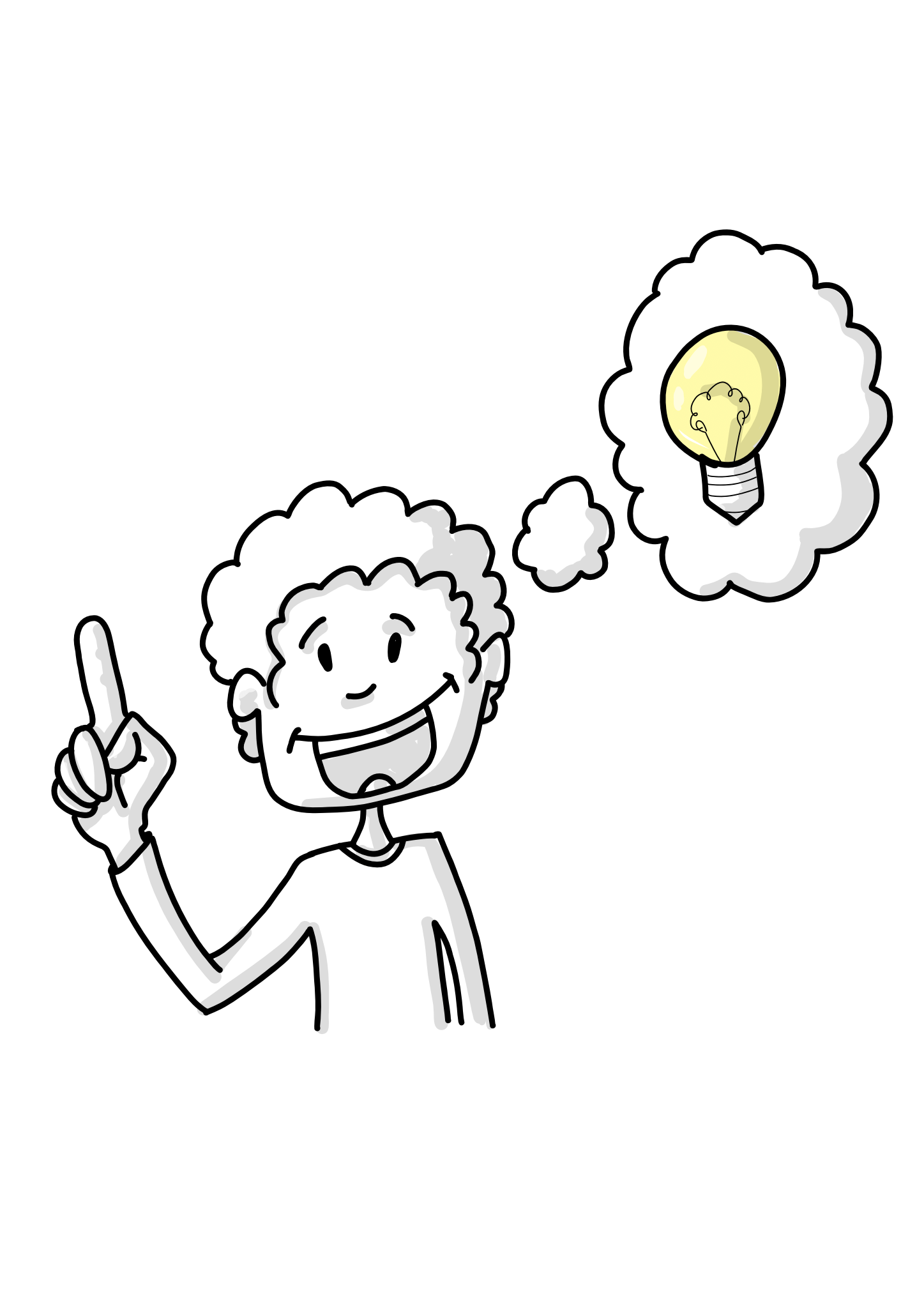 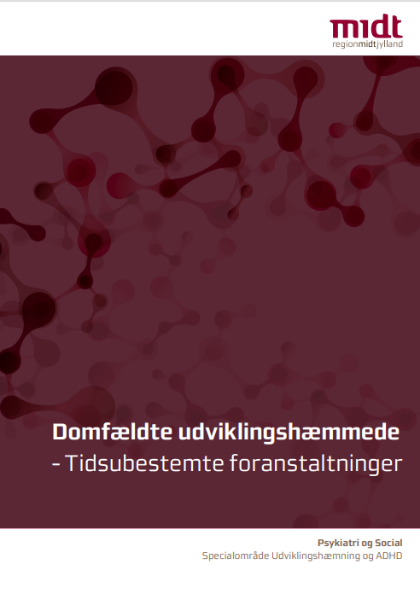 Introduktion til KRIGUs baggrund
Stigende tilgang af kriminalitetstruede og domfældte borgere 

Hvad ved vi?
Rapport om tidsubestemte foranstaltninger
SUA, Søgaard (2020) Domfældte udviklingshæmmede – Tidsubestemte foranstaltninger 

Tidsubestemtheden og den medfølgende uvished er et altoverskyggende element i borgernes hverdag 
Hvornår bliver jeg domsfri?
Usikkerhed omkring, hvad en domsændring eller –ophævelse kræver
Hvad skal der til? Og hvad kan jeg selv gøre?
Foranstaltningen opleves som en straf
Hvorfor må jeg ikke det samme som mine medbeboere?
Borgerne oplever håbløshed og manglende drømme for fremtiden

Der mangler redskaber, indsatser og metoder, der er særligt tilpasset målgruppen
Udvikling af en ny tilgang til det kriminalpræventive arbejde – KRIGU
Fokus på borgernes ønsker, håb og drømme
Hvorfor igangsætter vi et KRIGU-forløb?
INDSÆT EGEN TEKST

Det kan eksempelvis omhandle følgende...
Hvad er botilbuddets motivation for at deltage i et KRIGU-forløb?
 
Hvilke problemstillinger adresserer vi ved deltagelse i et KRIGU-forløb?
 
Hvad forventer vi at opnå ved deltagelse i et KRIGU-forløb?

Hvordan er borgernes stemme og borgerperspektivet en del af KRIGU-forløbet FØR, UNDER og EFTER?
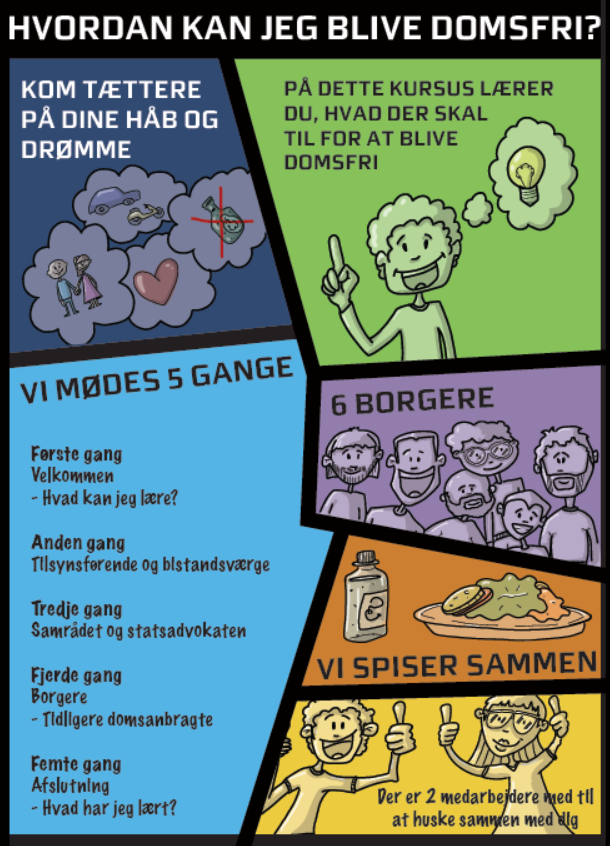 KRIGUs formål
At deltagelse i KRIGU bidrager til større viden om systemet rundt om en foranstaltningsdom

At deltagelse i KRIGU bidrager til at fremme forståelsen for, at den enkelte borgers adfærd har betydning for domsforløbet

At deltagelse i KRIGU bidrager til at øge den enkelte borgers motivation i domsarbejdet

At deltagelse i KRIGU bidrager til et mere målrettet kriminalpræventivt fokus i arbejdet med den enkelte borger

At deltagelse i KRIGU giver borgeren tro og håb ift. at kunne opnå og indfri drømme

Deltagelse er ikke ensbetydende med, at borgerne bliver domsfri
Fokus på det fremadrettede arbejde med dommen
Hvorfor gruppebaseret psykoedukation?
Gruppebaseret psykoedukativ tilgang med udgangspunkt i kognitiv adfærdsterapi og MI

Gruppeforløb kan fjerne fokus fra det skamfulde
Gruppeforløb kan fjerne det intense fokus på den enkelte borger


I gruppen arbejdes der med...
At fremme borgerens forståelse for egen livssituation 
At fremme borgernes forståelse for eget ansvar i forhold til at mestre og forebygge (kriminel) adfærd
At fremme borgerens vilje og motivation for at samarbejde med personalet og arbejde aktivt med adfærdsændringer  
At mindske borgerens psykologiske modstand mod systemet
At mindske borgerens afmagtsfølelse og oplevelse af håbløshed 
At forstærke borgerens håb og tro på sine drømme – et meningsfuldt liv

Der frigives ressourcer til det, der er formålet ved den psykoedukative tilgang til gruppeforløbet:
At borgerne bliver i stand til at reflektere over, hvordan læringen kan omsættes til situationer i deres eget liv

Et gruppeforløb kræver individuel tilpasning med fokus på borgernes behov, modtagelighed og motivation
UNDER

FEM KURSUSGANGE
Borgere
KRIGU-medarbejdere
Facilitatorer
Gæsteundervisere


FEM VIRTUELLE OPFØLGNINGSMØDER
KRIGU-medarbejdere
Facilitatorer 


TJEK-IND MØDER
KRIGU-medarbejdere
Ledere
KRIGU – Opbygning
FØR

INFORMATIONSMØDE
KRIGU-medarbejdere
 Facilitatorer 
Ledere

OPSTARTSMØDE
Alle – dog ikke borgere
EFTER

OPSAMLINGSMØDE
Den samlede medarbejdergruppe
KRIGU-medarbejdere
Facilitatorer
Ledere
KRIGU – Indhold til kursusgangene
1 – VELKOMMEN
2 – BISTANDSVÆRGE OG TILSYNSFØRENDE MYNDIGHED
3 – SAMRÅDET OG STATSADVOKATEN
4 – TIDLIGERE DOMSANBRAGTE BORGERE
5 – AFSLUTNING
ROLLEFORDELING
KRIGU – Lederrolle
Medarbejderne støttes af ledelsen ved at...
... lederne stiller sig til rådighed for KRIGU-medarbejderne i perioden for forløbet
... lederne skaber rum og mulighed for vidensdeling og sparring i den samlede medarbejdergruppe

Fokus på det efterfølgende arbejde

Tjek-ind møder
KRIGU – Facilitatorrolle
KRIGU faciliteres af to facilitatorer
Fokus på at skabe en alliance med de enkelte deltagere undervejs i forløbet
Fokus på at gøre de enkelte kursusgange relevante for den enkelte borger- eventuelt på trods af varierende fremmødegange
Skabe plads og rummelighed i gruppen til at borgerne kan deltage på forskellig vis og med forskellige grader af engagement
 

Facilitatorerne har til opgave at tilpasse og formidle materialet, så det matcher borgernes enkelte funktionsniveauer
Skabe rum og mulighed for at borgerne kan spejle sig i materialet og hinanden, så der opleves en vis "normalisering", hvorigennem der kan skabes håb
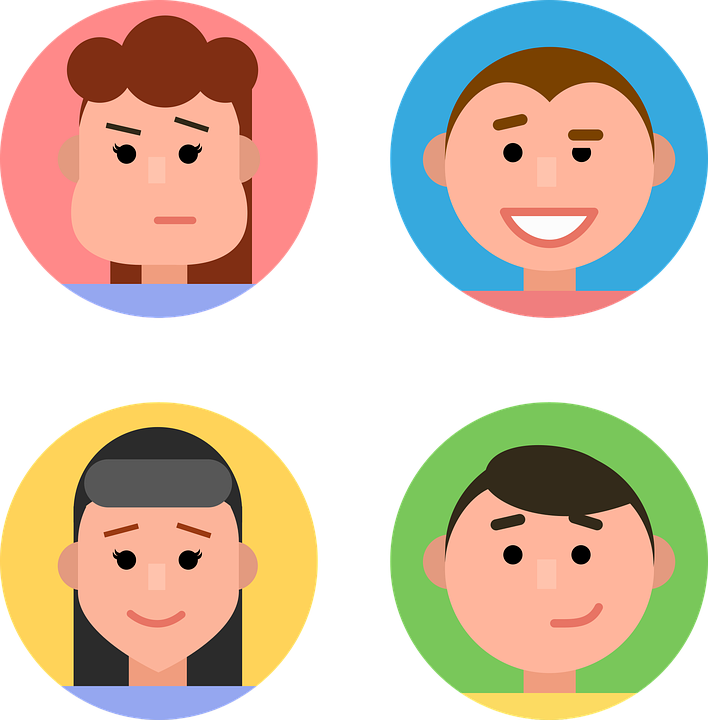 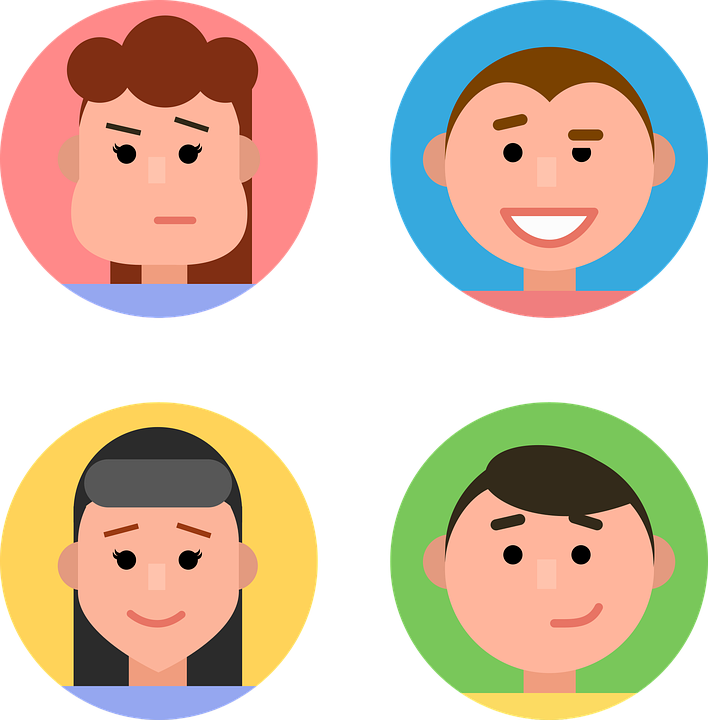 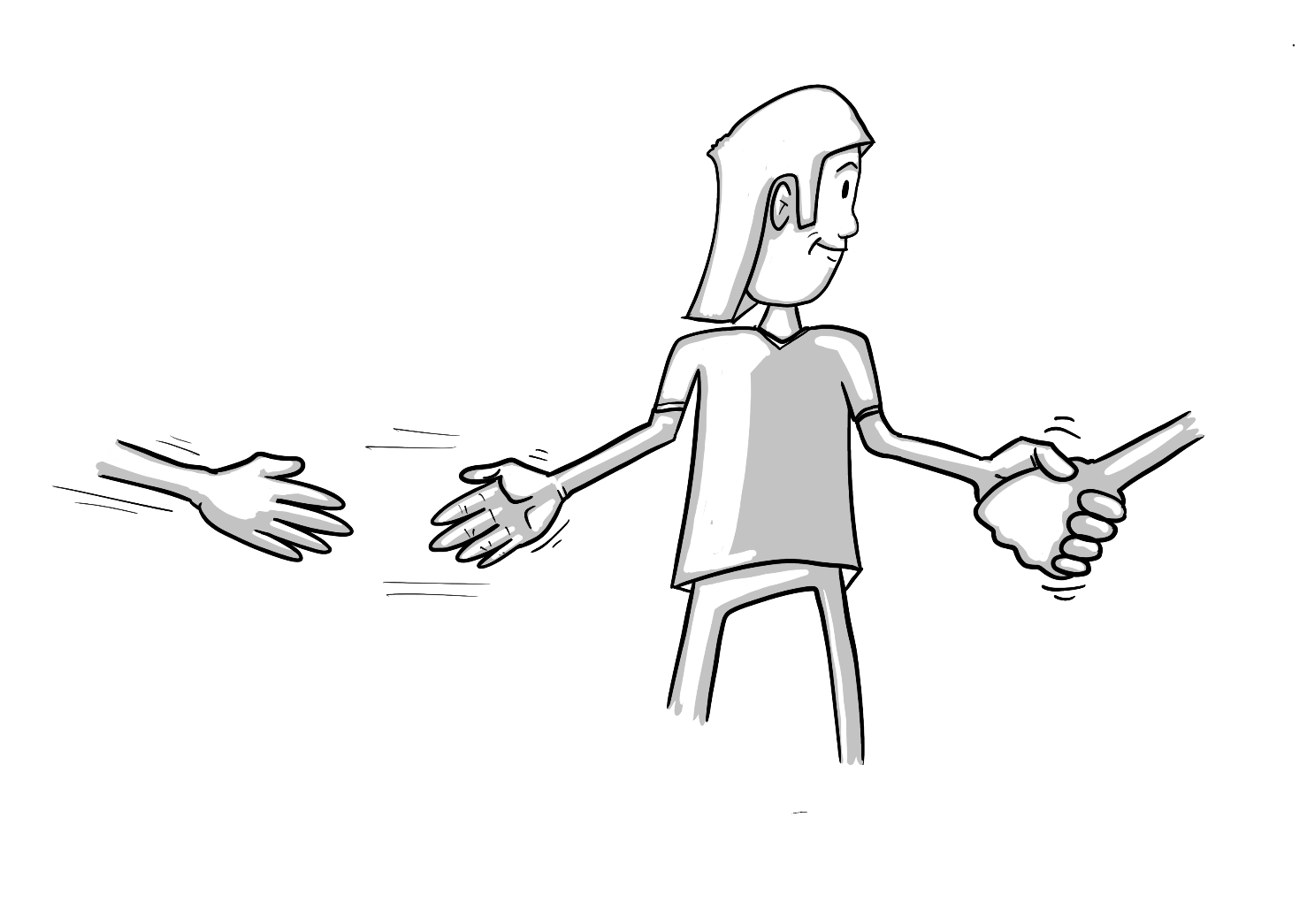 KRIGU – Medarbejder-rolle
1-2 medarbejdere pr. afdeling deltager i KRIGU sammen med borgerne 
Medarbejdernes rolle er at motivere, støtte og hjælpe borgernefør, under og efter KRIGU-forløbet
Deltagelse i den enkelte kursusgangsammen med borgerne
Medarbejderrollen er passiv
Medarbejderne fungerer som hjælp og støtte undervejs
Huskemakkere
Fokus på forberedelse og opfølgning mellem kursusgangene 
At fremme og stimulere borgernes motivation for deltagelse 
At følge op på borgernes refleksioner og reaktioner


Fokus på implementering af læringen fra KRIGU til hele teamet/medarbejdergruppen
At støtte den enkelte borger i at fastholde de nye rutiner og det kriminalpræventive fokus
Involvering af kollegaer
Medarbejder-rolle
FØR:
Motivering af borgerne til deltagelse

UNDER:
Observationer i forhold til borgernes læring, proces og engagement
At være nysgerrig på både kollegaerne og borgernes oplevelse på KRIGU
At være nysgerrig på viden om systemet omkring en foranstaltningsdom
At understøtte KRIGU-medarbejderne – og selve forløbet

EFTER:
Bidrage til implementering af læringen fra KRIGU 
At støtte den enkelte borger i at fastholde de nye rutiner og det kriminalpræventive fokus
KRIGU – Forberedelse og motivation hos borgere
INDSÆT TEKST
Fokusér på, hvordan I ønsker at forberede, informere og motivere borgerne. Nedenstående er til inspiration

Følgende information kan eksempelvis gives til medarbejderne som forberedelse til at informere og motivere borgerne...
Udlever ”Hvordan bliver jeg domsfri”- plakat samt KRIGU-pjece
Pas på med informations-overload – fortæl ikke mere, end der står på plakaten og i pjecen
Det er individuelt, hvordan den enkelte borger bedst betrygges og motiveres – I er eksperter på borgeren!
Gør det tydeligt, hvilken medarbejder der deltager i kurset sammen med borgeren – samt hvor og hvordan

Brug de samme få sætninger som motivation og information om kurset hver gang, I taler om det.
Eksempelvis... 

På kurset lærer man, hvordan man får lempet sin dom eller bliver domsfri(kobl det op på borgerens håb og drømme)

Man skal ikke tale om den kriminalitet, man har begået. Kun hvordan man kan undgå kriminalitet og dom fremadrettet
FÆLLES DRØFTELSE
Hvilke tanker gør I jer om forløbet?
Hvordan motiverer vi sammen borgerne FØR og UNDER forløbet?

Hvordan understøtter I som medarbejdere borgernes KRIGU forløb undervejsog den læring, der sker på forløbet?
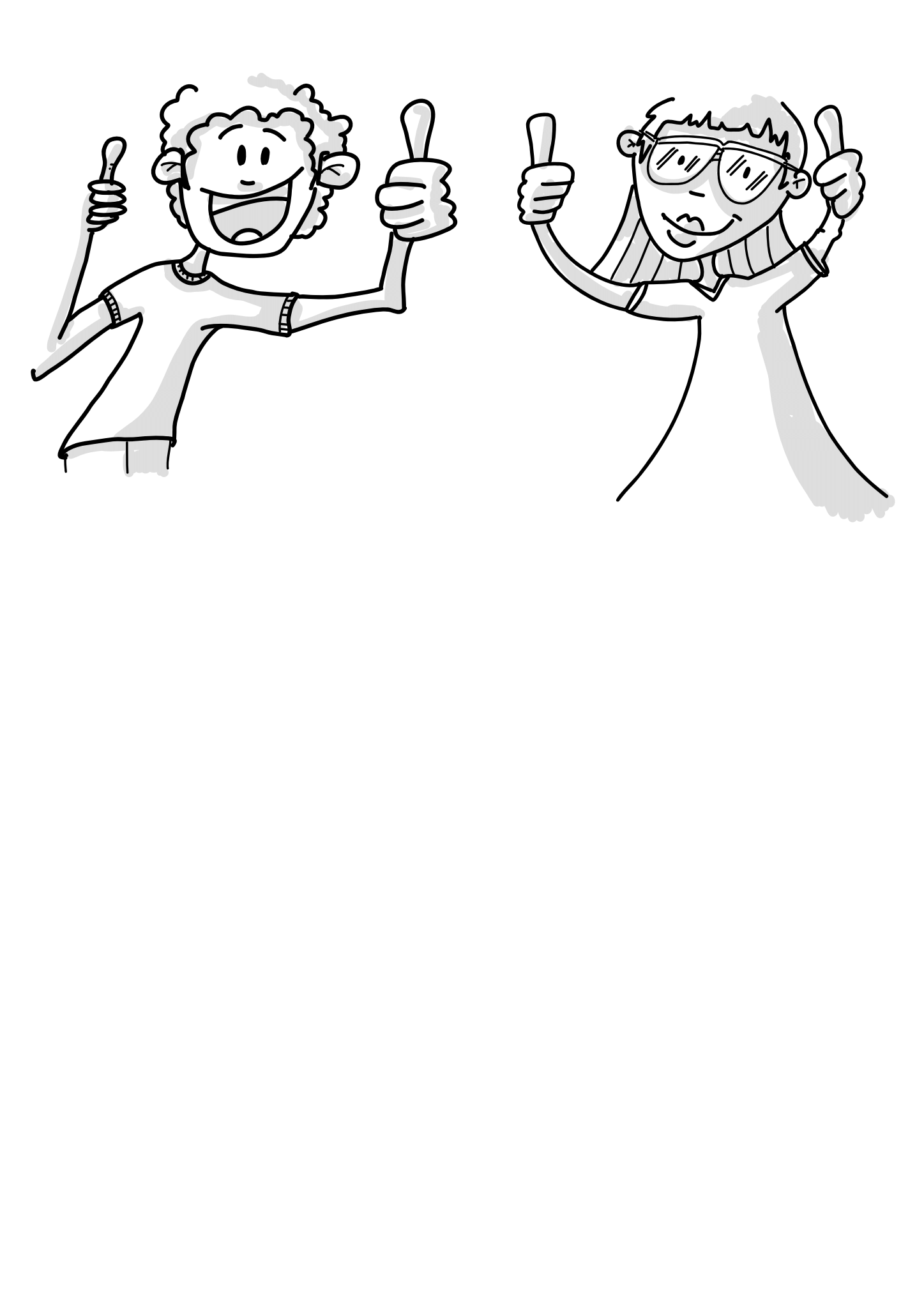 Andet?